Instructions
Open blank Invite powerpoint template
SAVE AS – file name of event

Then complete one  invite with details. There are 2 kinds. 
One for single location events – simple fields
One (blank) for adding in multiple events / space for more information

Complete relevant invite page
Delete the unused pages

File >> SAVE AS >> choose file type










This PDF can be printed or emailed to stores / farmers
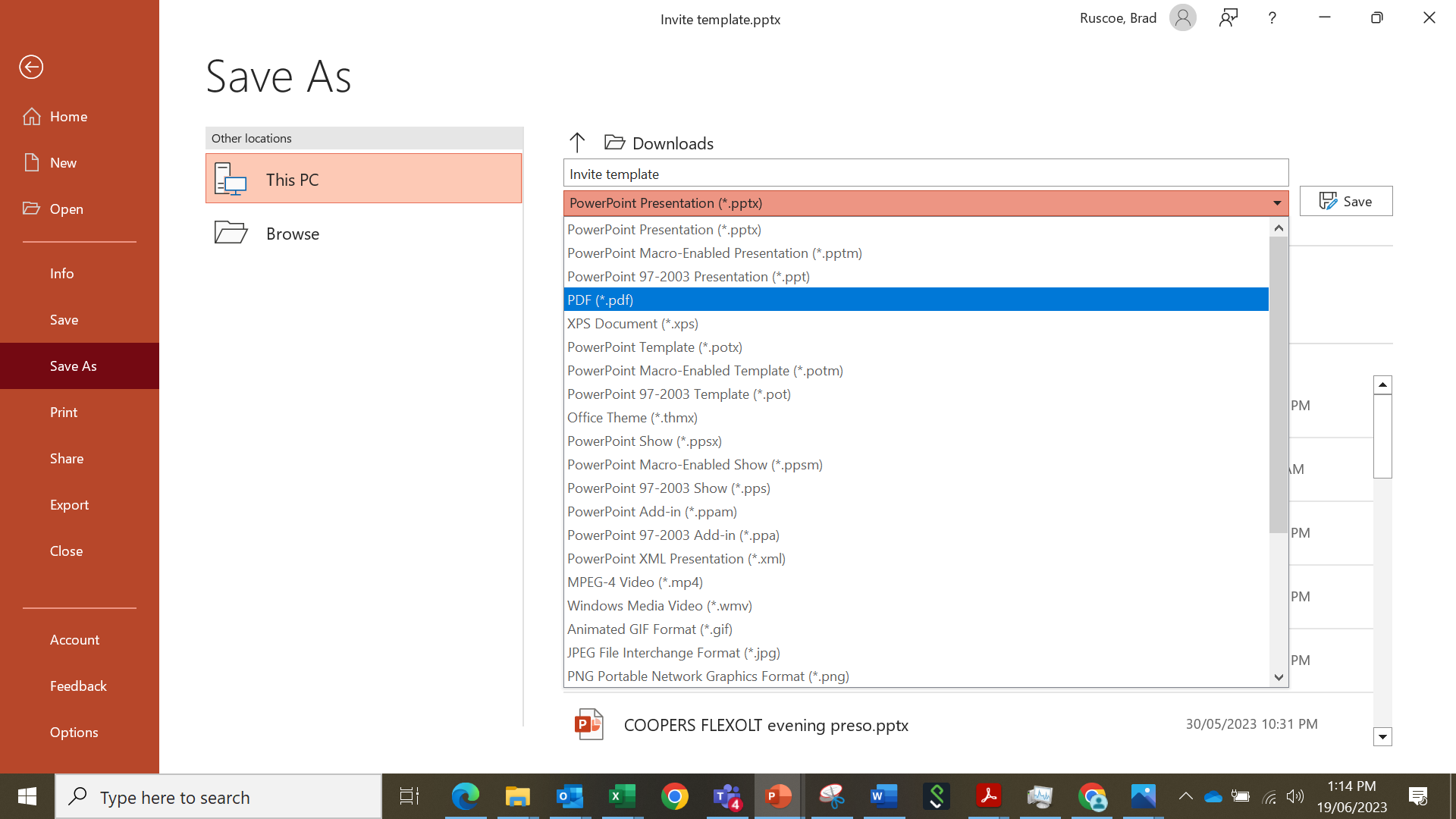